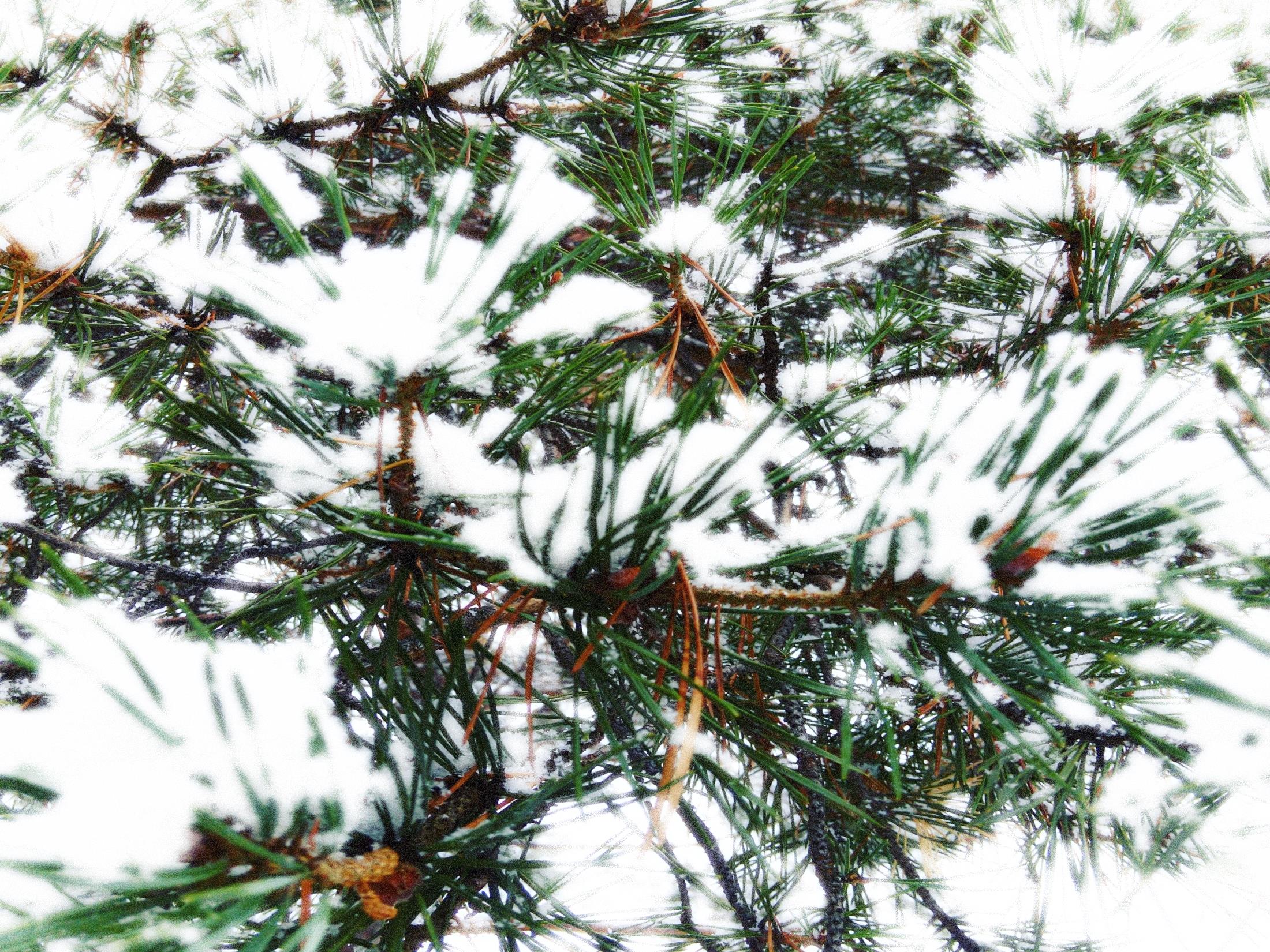 Отчет об исполнении бюджета сельского поселения Аган за 1 квартал 2022 года
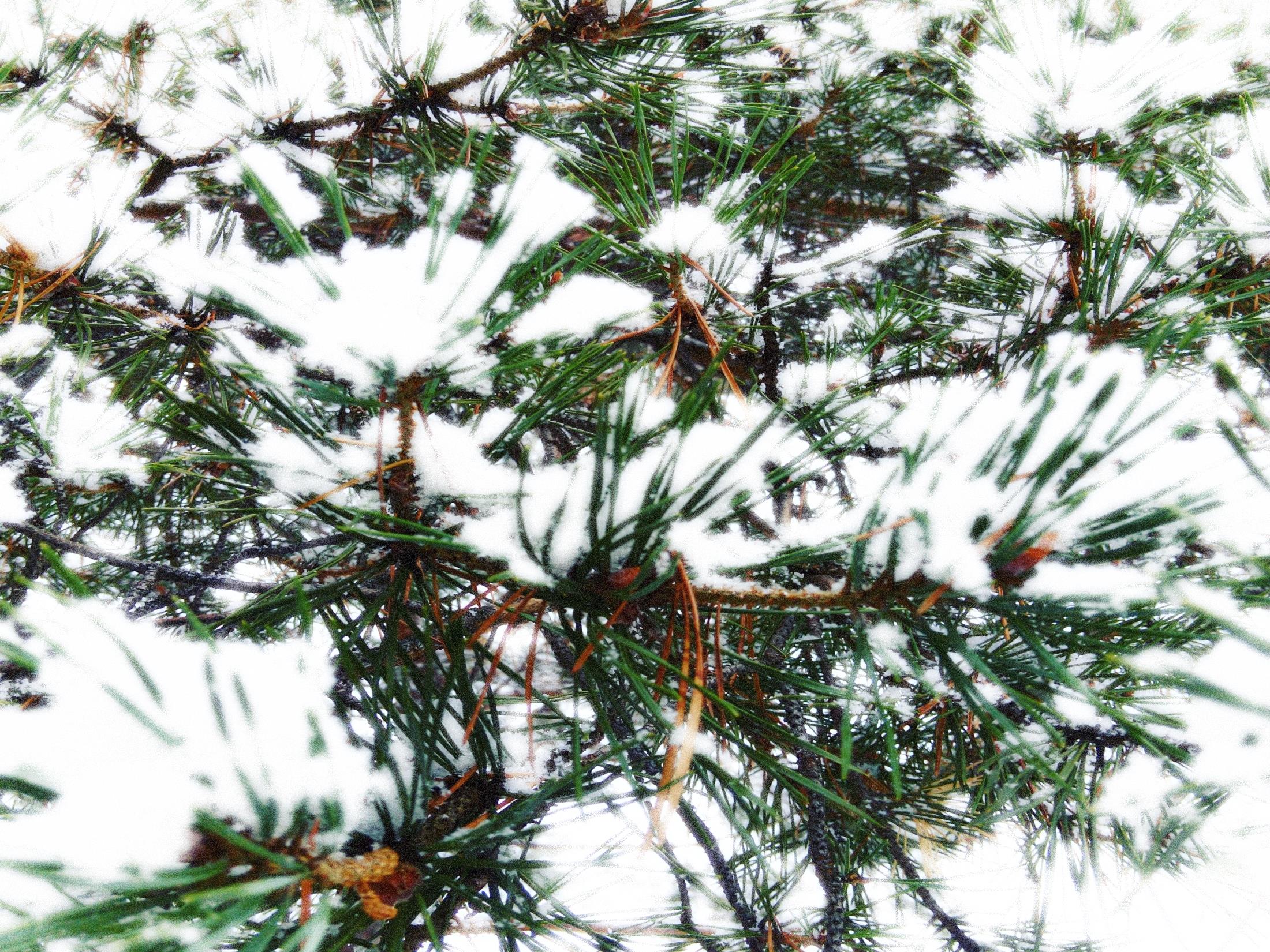 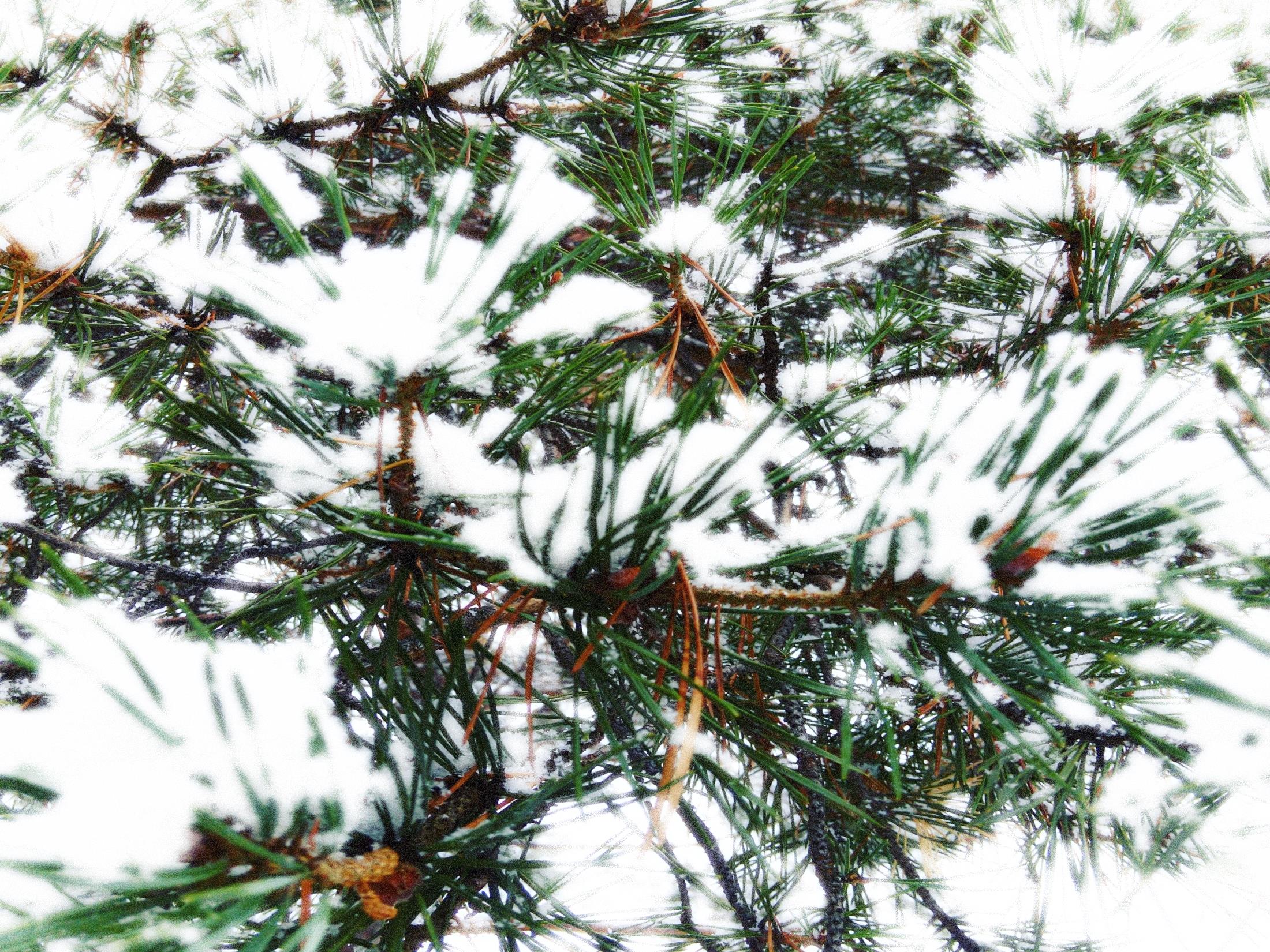 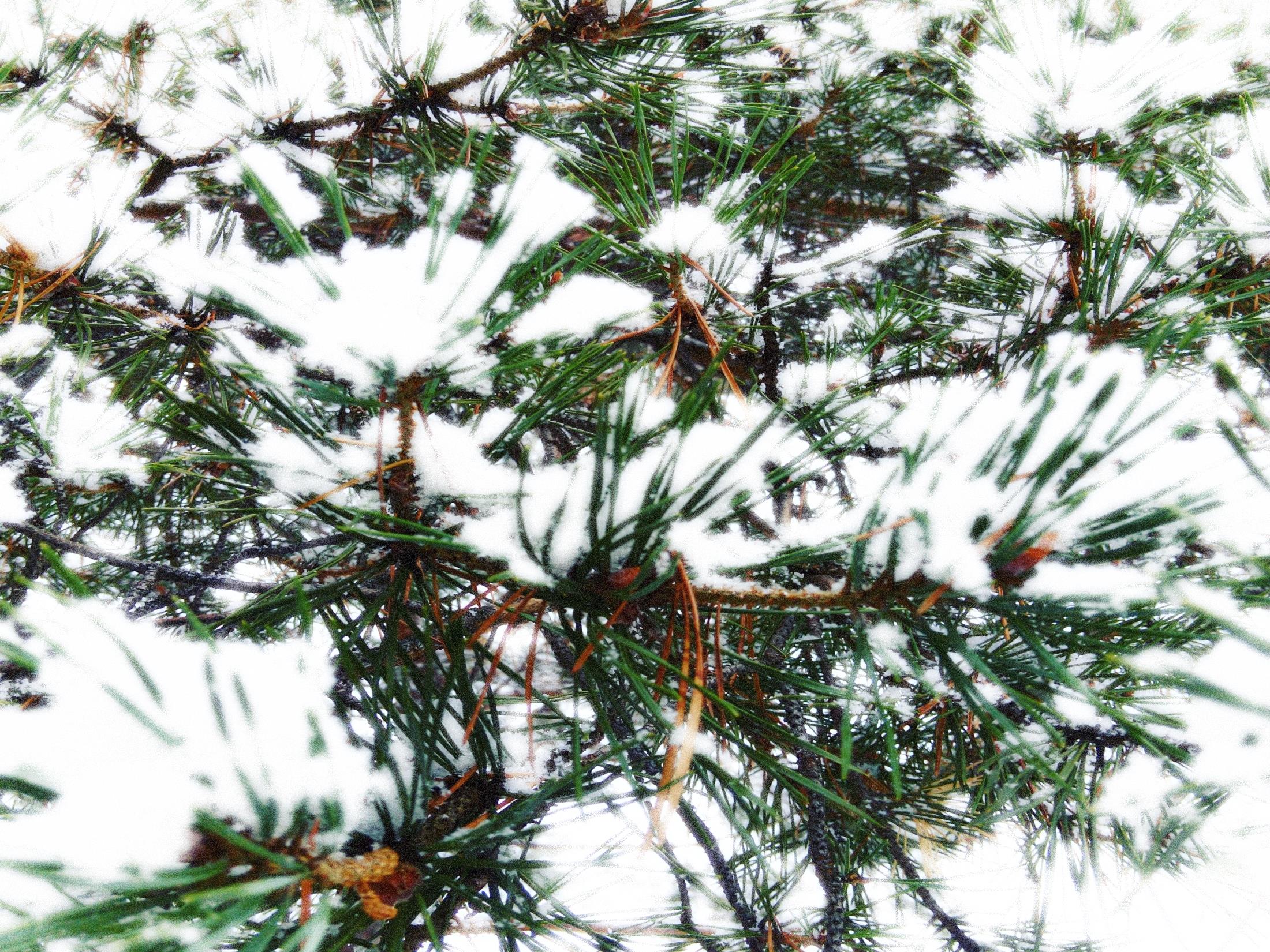 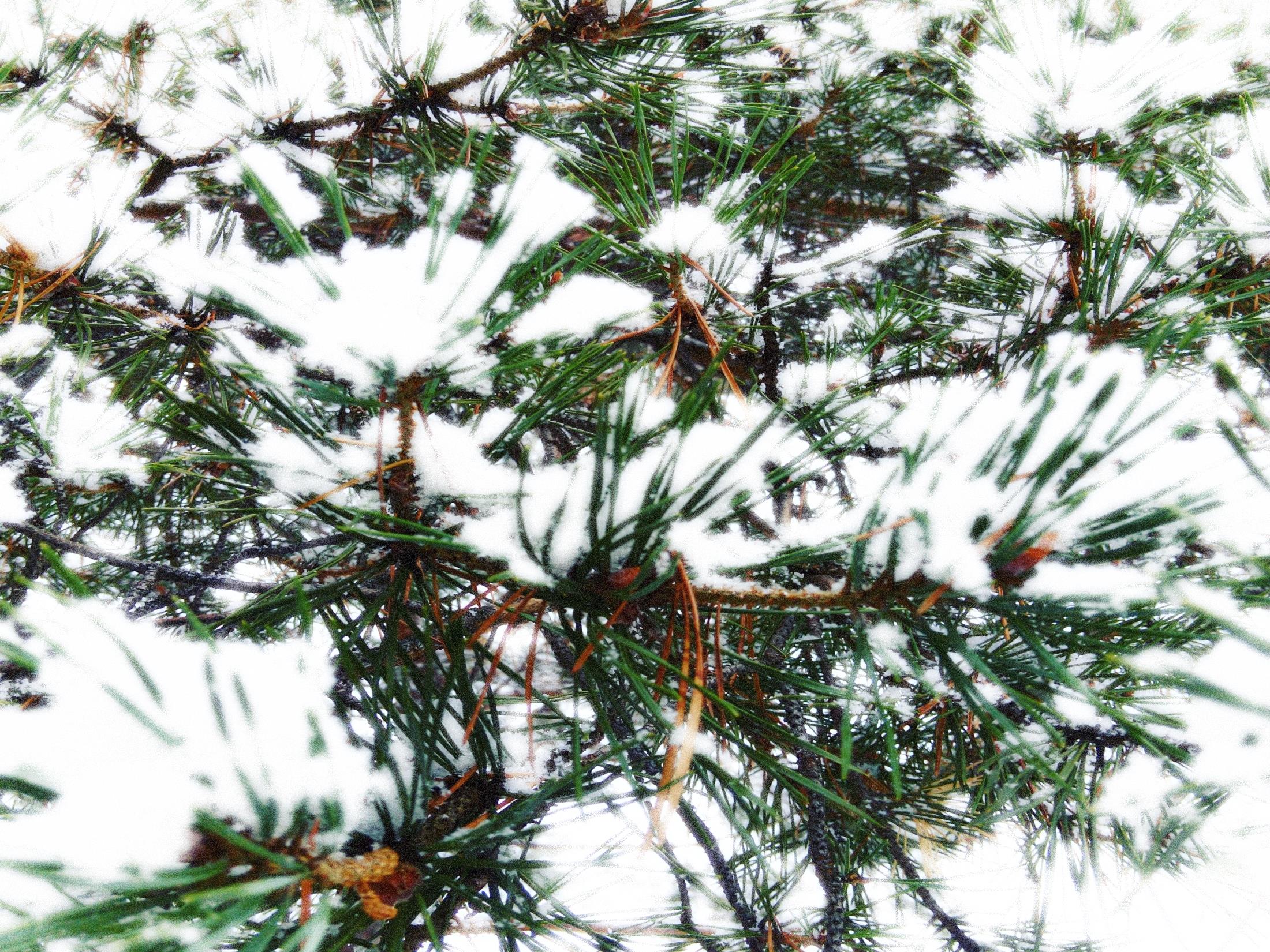 Бюджет сельского поселения 
на 2022 год и плановый период 2023-2024 годов 
сформирован в программном формате.
Утверждено 9 долгосрочных муниципальных программ:
«Управление в сфере  муниципальных финансов  в  сельском поселении Аган»,
«Культурное пространство сельского поселения Аган»,
«Безопасность жизнедеятельности в сельском поселении Аган»,
«Повышение  эффективности управления  сельским поселением Аган»,
«Профилактика правонарушений сфере общественного порядка в сельском поселении Аган»,
«Развитие транспортной системы сельского поселения Аган»,
«Управление муниципальным имуществом  сельского поселения Аган»,
«Жилищно-коммунальный комплекс и городская среда в сельском поселении Аган»,
«Развитие физической культуры и спорта в сельском поселении Аган»
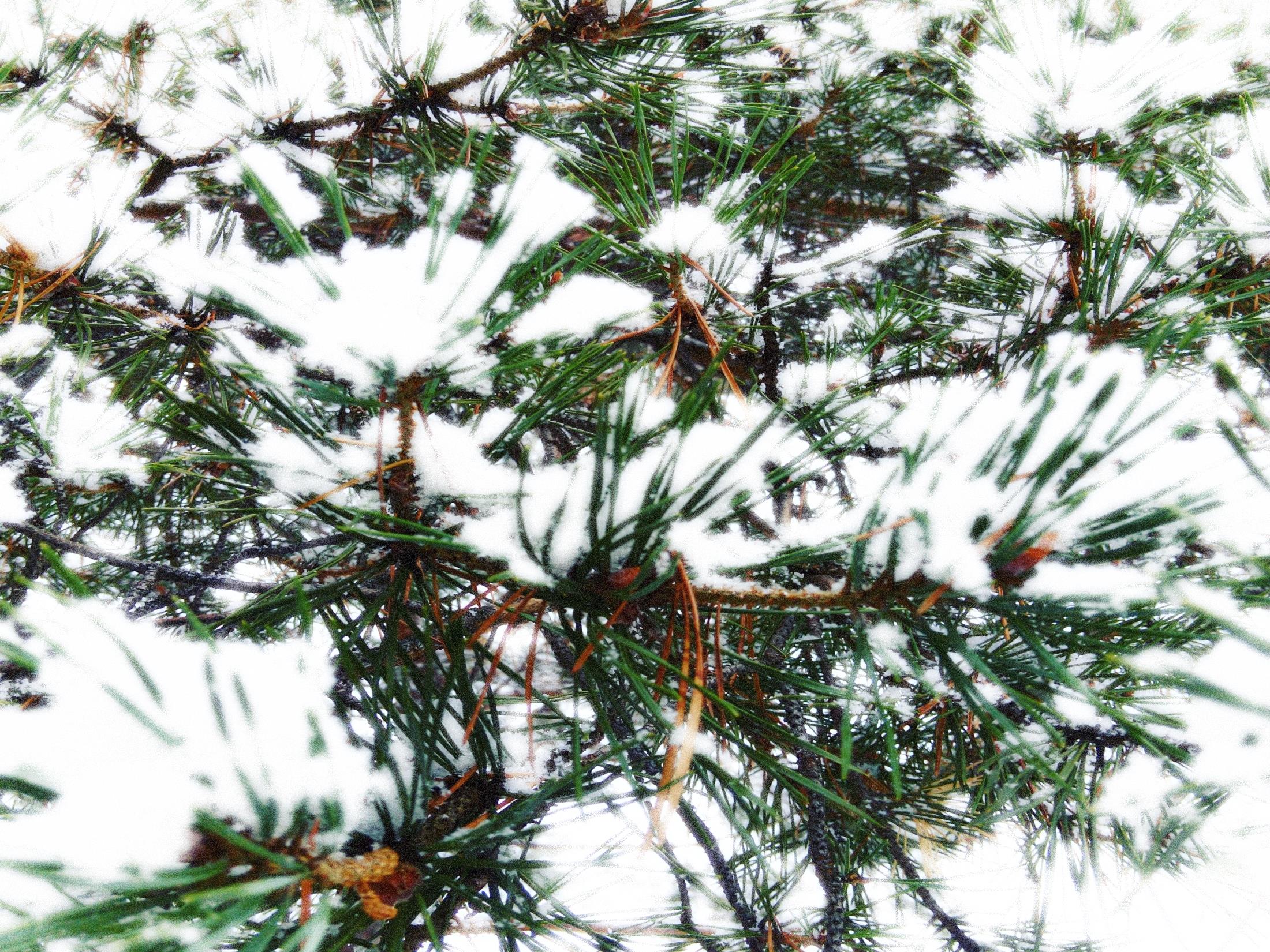 Муниципальная программа «Управление в сфере  муниципальных финансов  в сельском поселении Аган»
Цели программы:
1. Обеспечение эффективного решения вопросов 
местного значения, переданных органам местного самоуправления Нижневартовского района
2.Реализация мер по финансовому обеспечению расходов непредвиденного характера и прогнозируемых расходных обязательств поселения
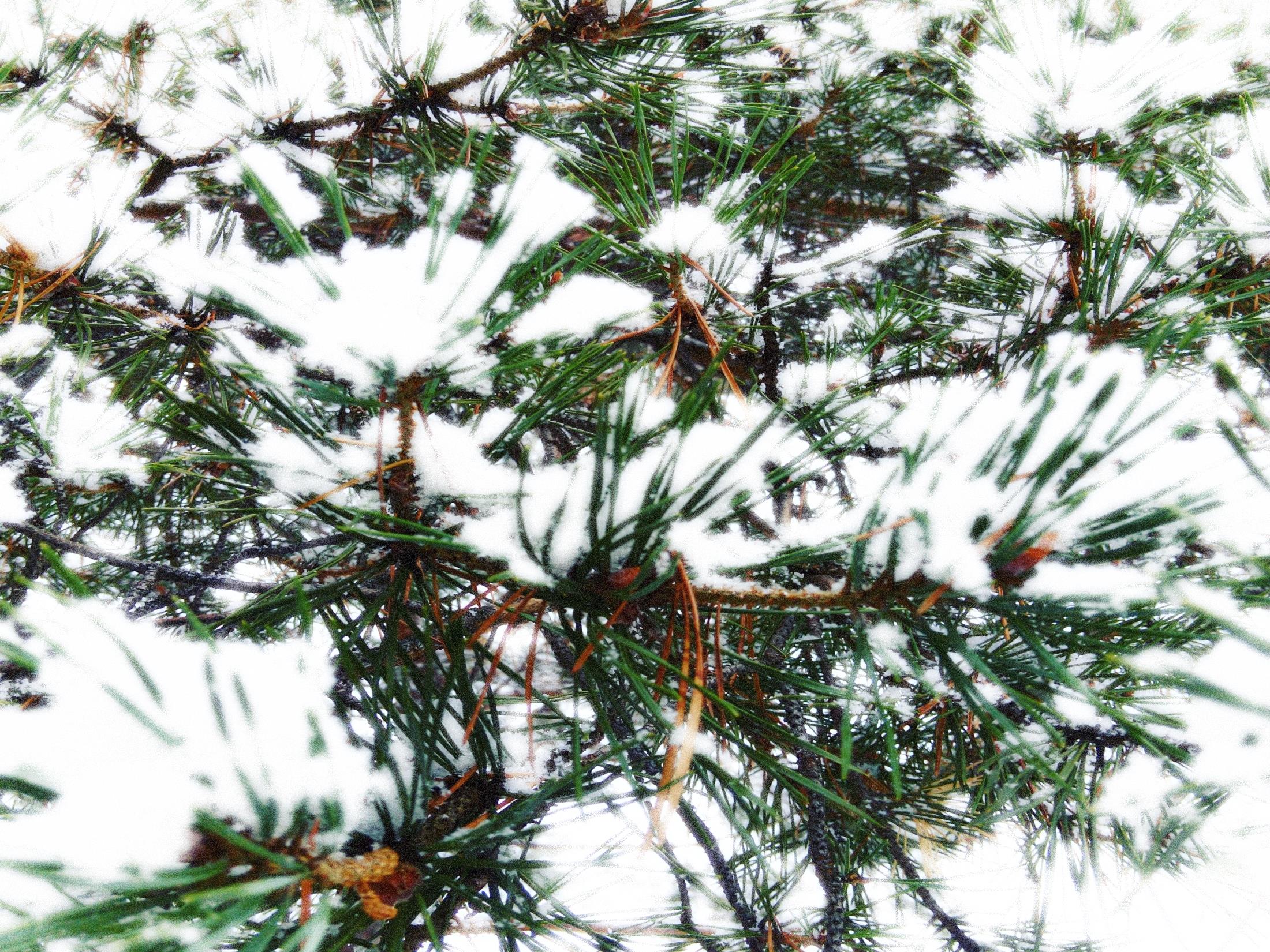 Муниципальная программа «Культурное пространство сельского поселения Аган»
Цель программы: Обеспечение прав граждан на участие в культурной жизни, реализации творческого потенциала жителей сельского поселения Аган.
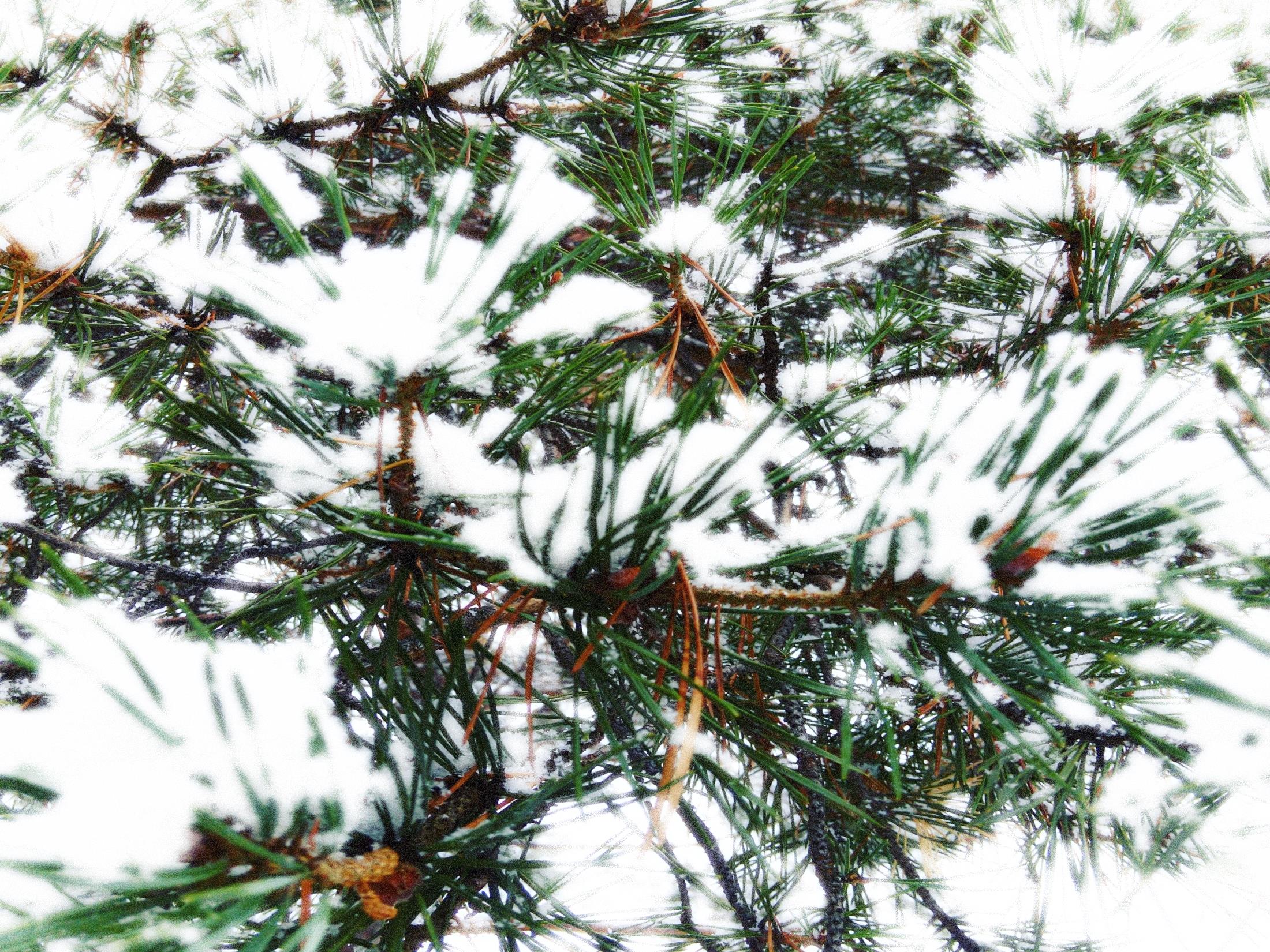 Муниципальная программа «Безопасность жизнедеятельности в сельском поселении Аган»
Цель программы: Повышение уровня защиты граждан от чрезвычайных ситуаций, природного и техногенного характера, повышение уровня безопасности на водных объектах».
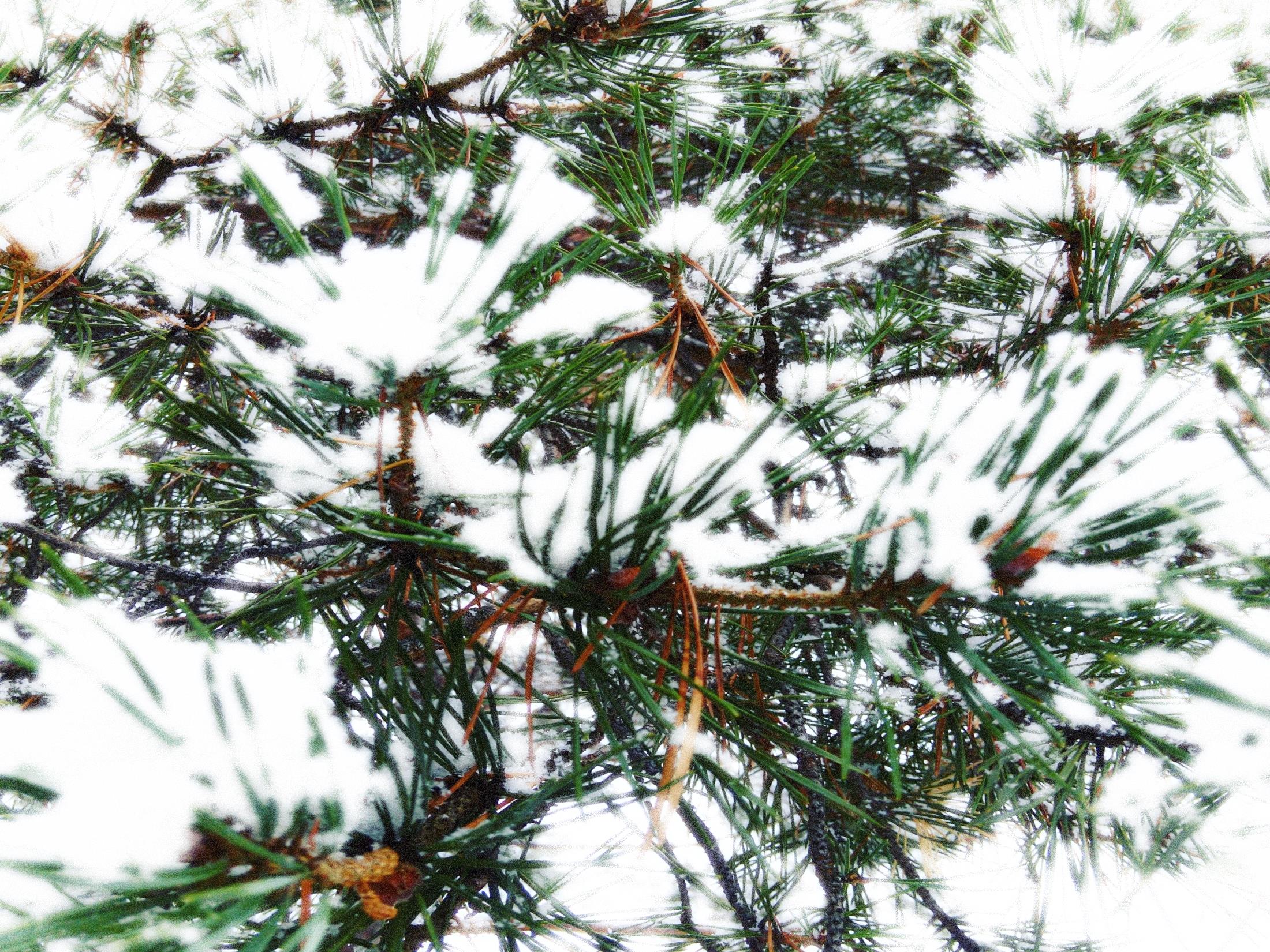 Муниципальная программа «Повышение  эффективности  управления сельским поселением Аган»
Цель программы: 1.Создание условий для осуществления полномочий администрации сельского поселения Аган. 
2. Создание условий для бесперебойного функционирования органов местного самоуправления».
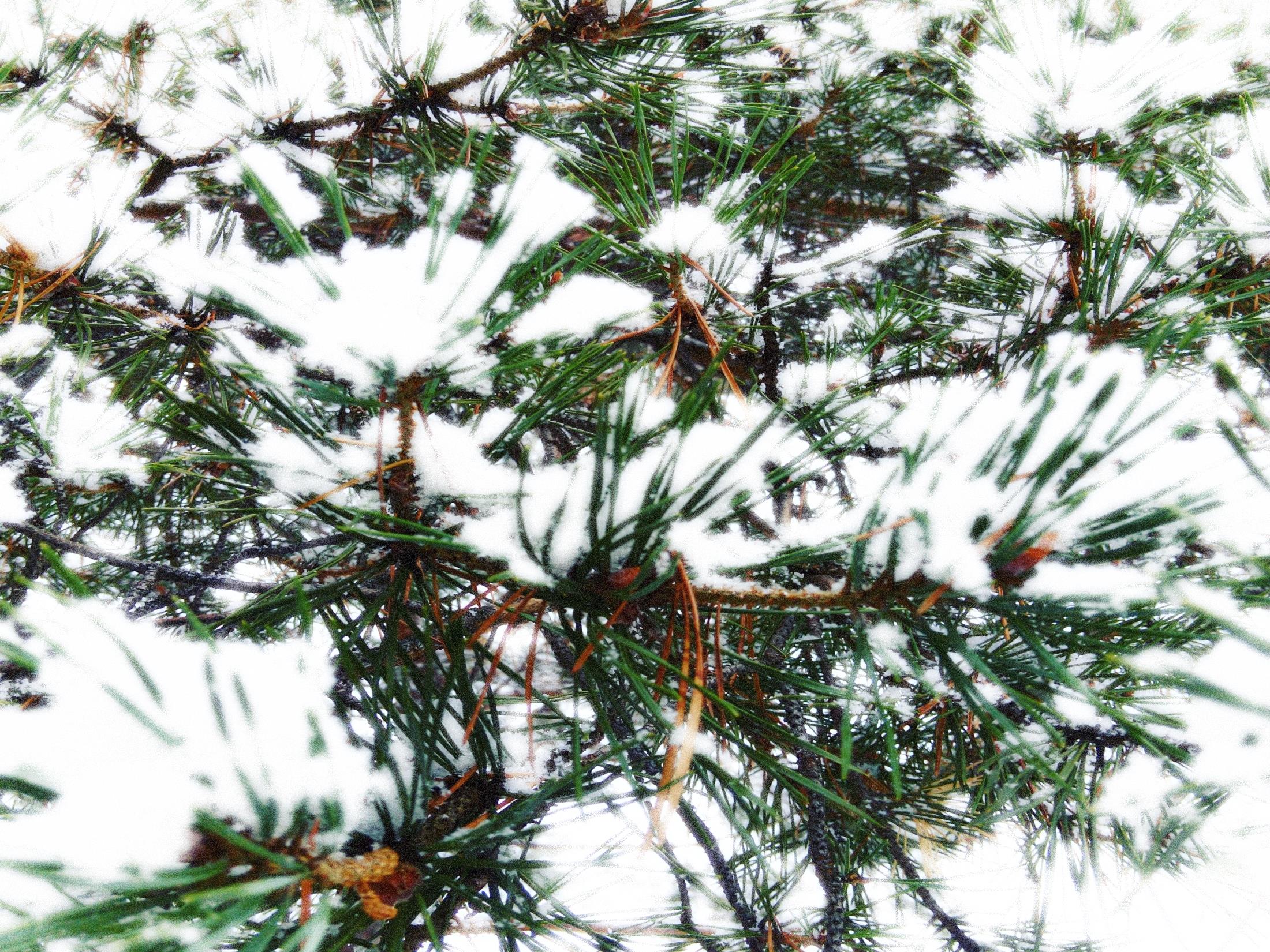 Муниципальная программа «Профилактика правонарушений в сфере общественного порядка в сельском поселении Аган»
Цель программы: «Совершенствование системы социальной профилактики правонарушений, повышение уровня правовой грамотности для формирования правосознания жителей сельского поселения Аган».
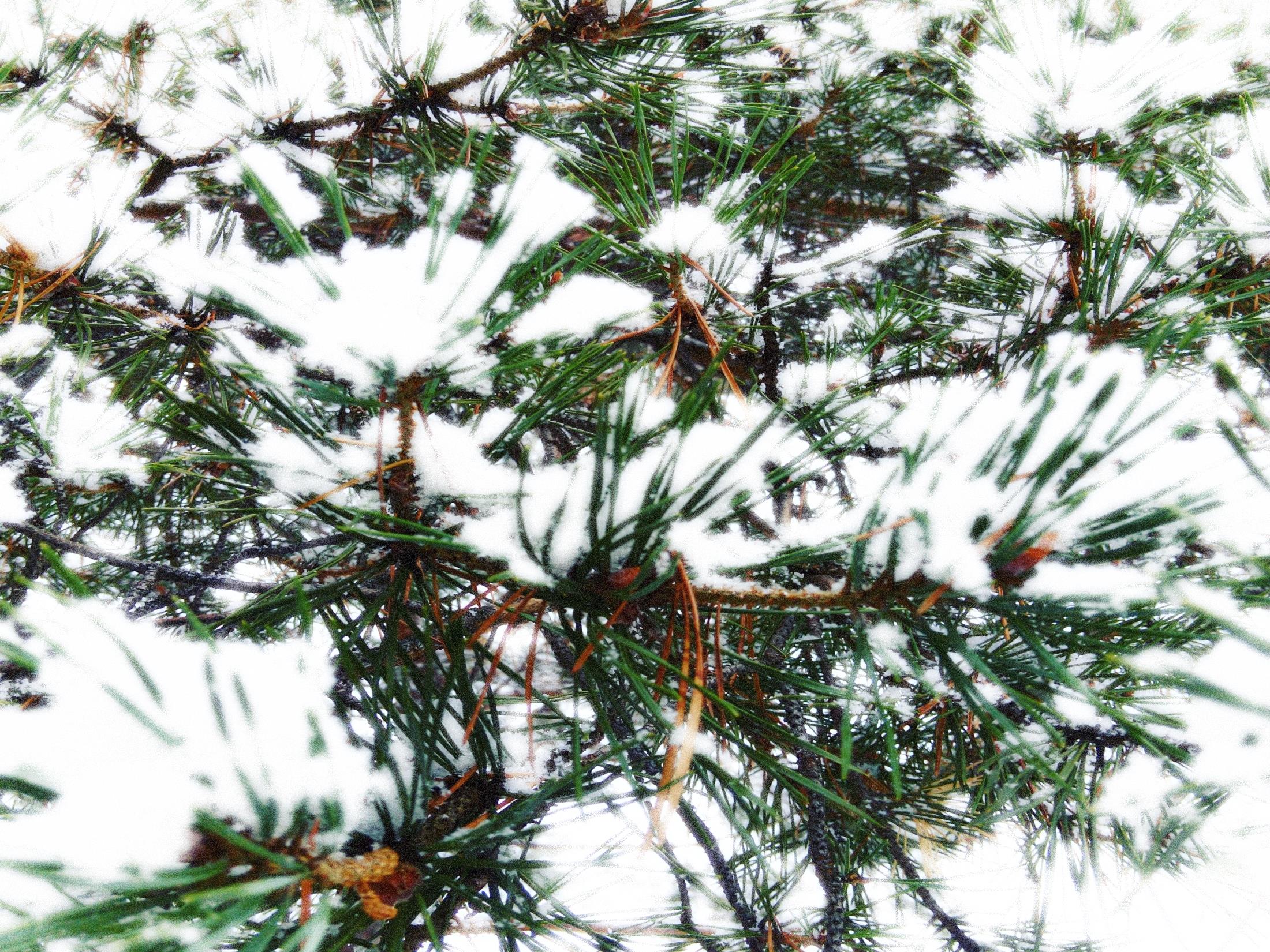 Муниципальная программа «Развитие транспортной системы сельского поселения Аган»
Цель программы: «Повышение эффективности и безопасности функционирования автомобильных дорог, содействующих развитию экономики, удовлетворению социальных потребностей, повышению жизненного и культурного уровней населения».
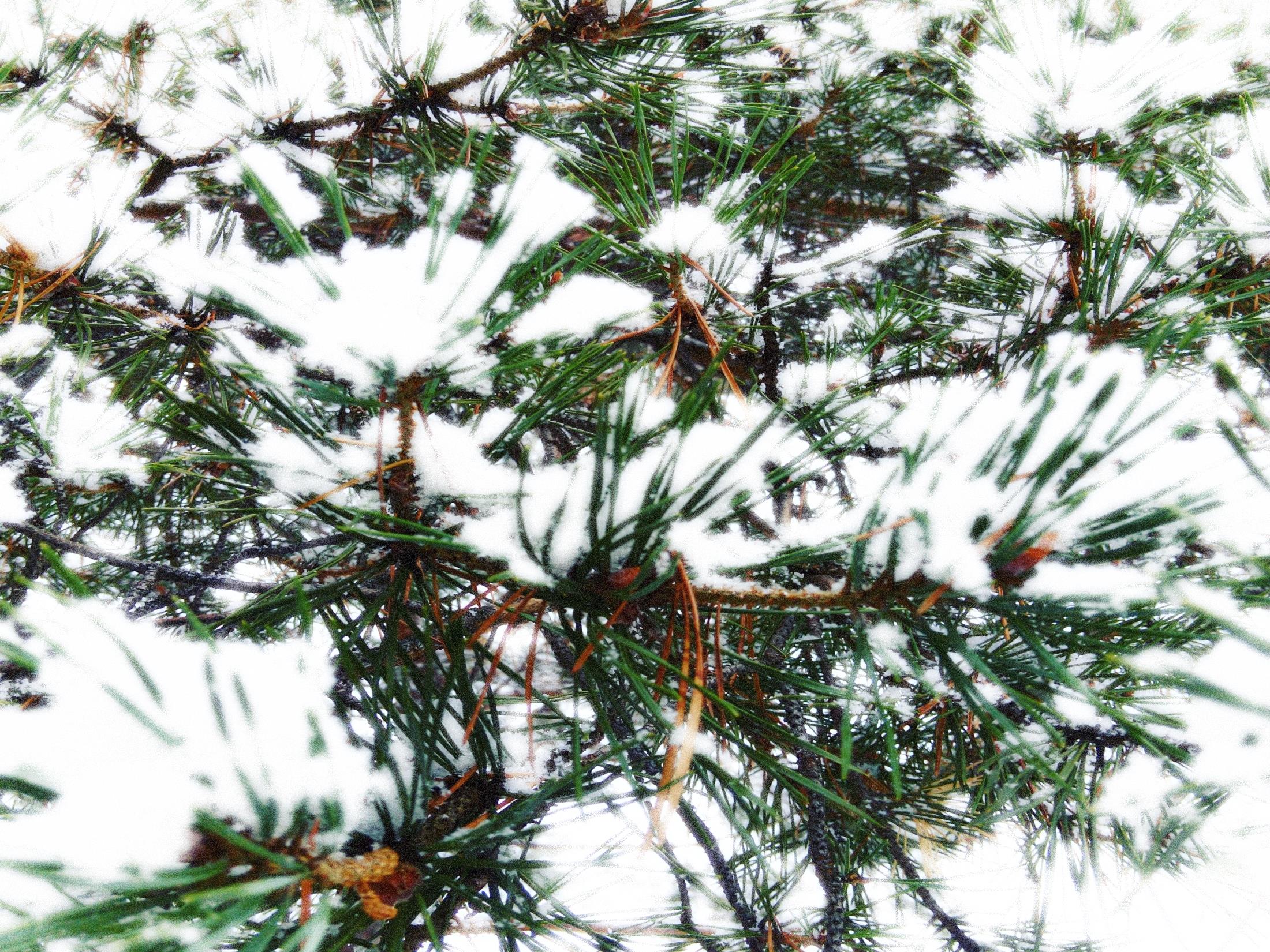 Муниципальная программа «Управление муниципальным имуществом  сельского поселения Аган»
Цель программы: «Повышение эффективности использования и обеспечение сохранности объектов на территории сельского поселения Аган».
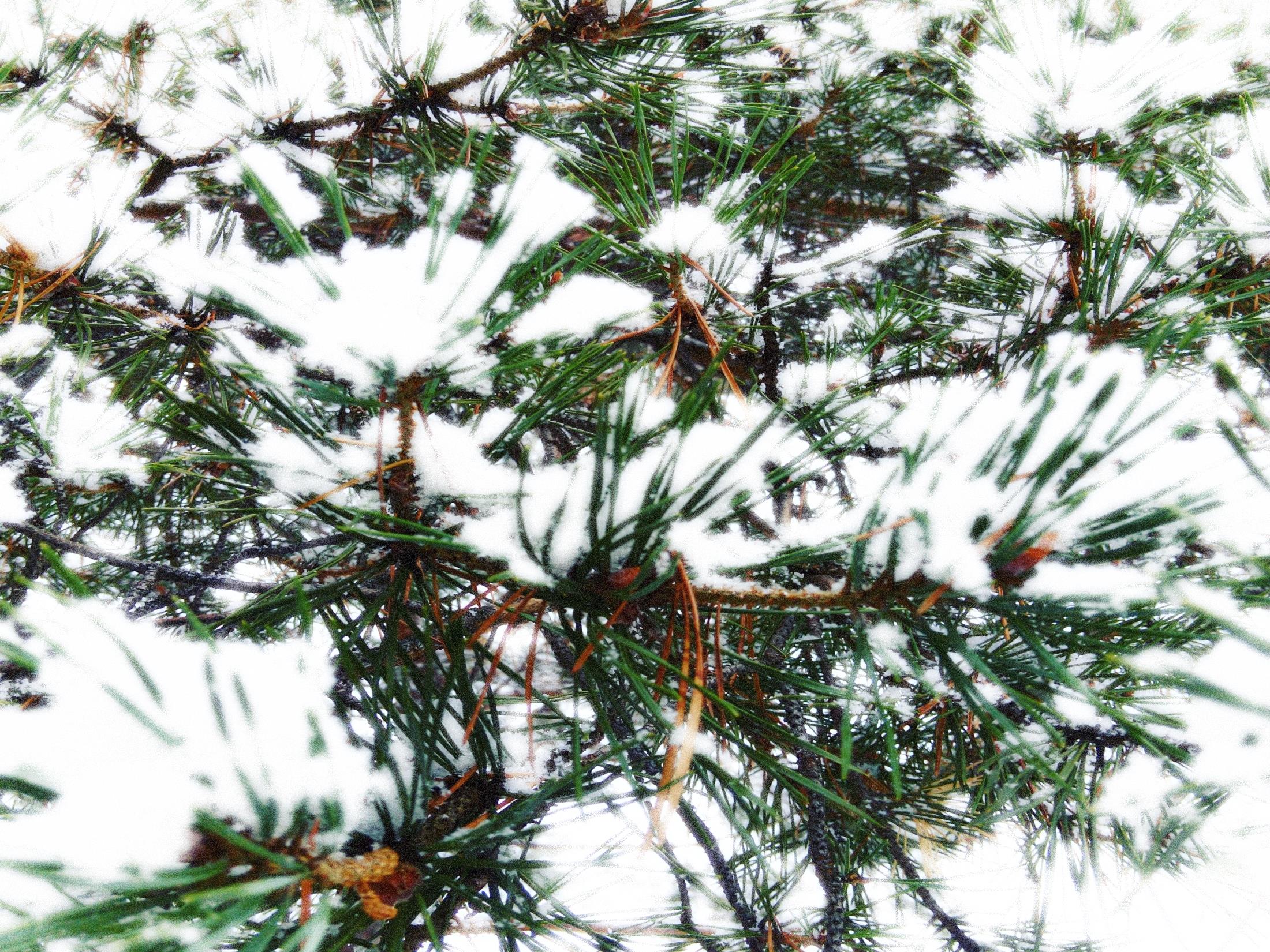 Муниципальная программа « Жилищно-коммунальный комплекс и городская среда в сельском поселении Аган»
Цель программы:
Комплексное развитие и благоустройство сельского поселения Аган, направленное на улучшение его внешнего облика и создание максимально благоприятных, комфортных и безопасных условий для проживания и отдыха жителей. 
Повышение надежности и качества предоставления жилищно-коммунальных услуг».
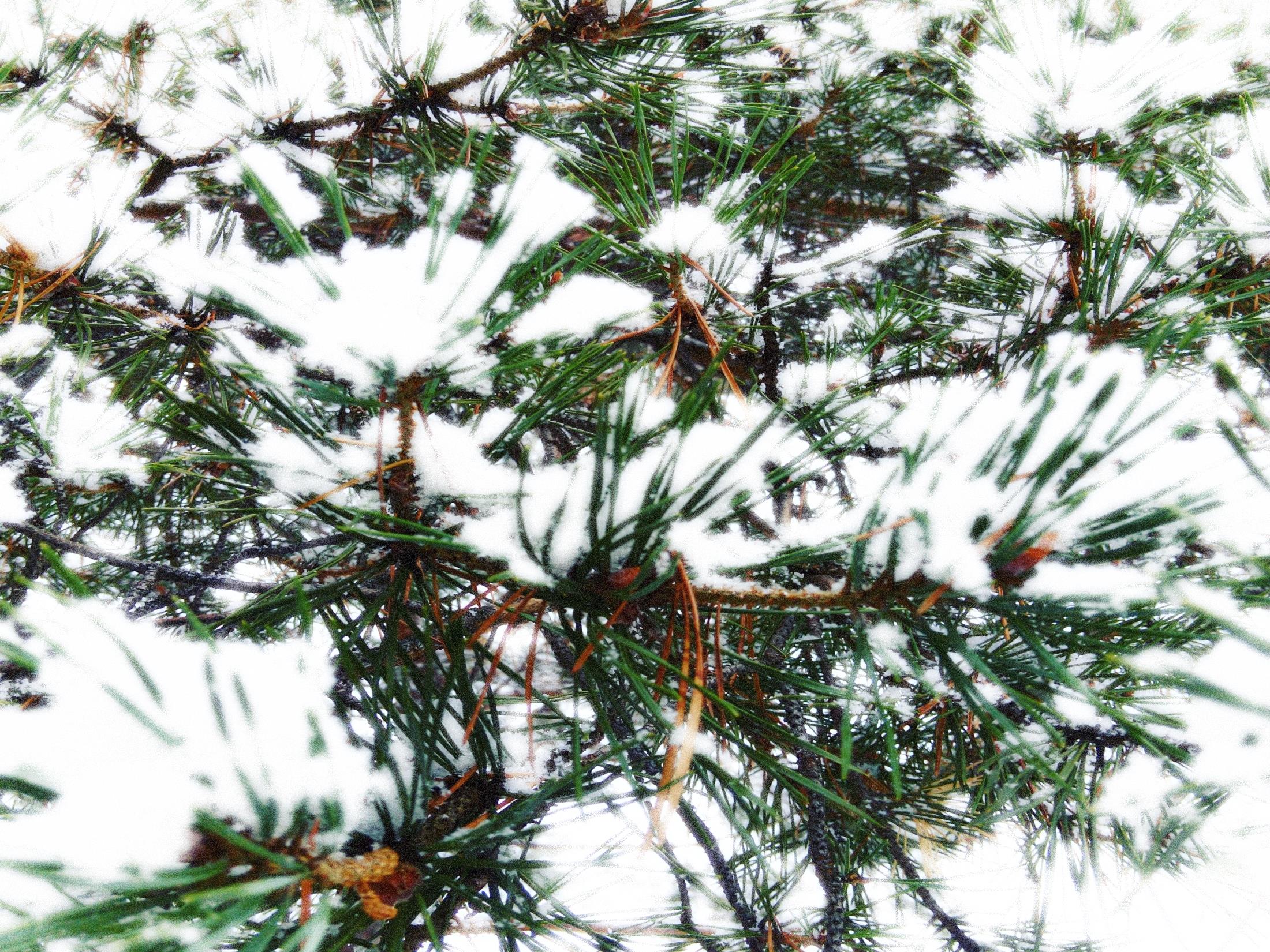 Муниципальная программа « Развитие физической культуры  в сельском поселении Аган»
Цель программы: Создание условий, ориентирующих граждан на здоровый образ жизни, в том числе на занятия физической культурой и спортом